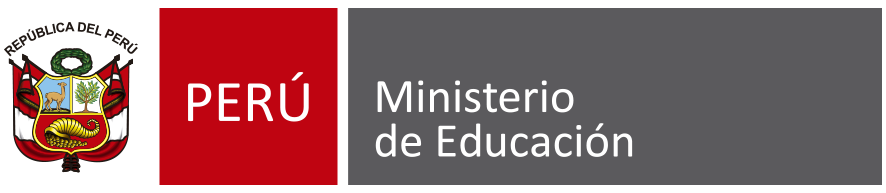 Evaluación como herramienta para el aprendizaje e innovación en política educativa
Jorge Mesinas Montero
Secretario de Planificación Estratégica
Ministerio de Educación

Mayo 2017
El reto educativo
A pesar que en los últimos 5 años (2011-2016) el porcentaje de alumnos de segundo de primaria con nivel de aprendizaje satisfactorio se incrementó en 21 y 17 puntos porcentuales en matemática y comprensión lectora respectivamente, la mejora de los aprendizajes aún es insuficiente y existe una amplia brecha entre el área urbana y el área rural.

La remuneración de un docente peruano al iniciar su carrera está 44% por debajo de la remuneración promedio en Latinoamérica y 75% debajo del promedio de los países de la OCDE.

La brecha en infraestructura básica asciende a 10% del PBI y 32% de locales escolares no contó con los tres servicios básicos en 2016.
Pilares de la Reforma Educativa y contexto para la evaluación
Múltiples intervenciones

Urgencia de generar evidencia y aprender sobre la marcha

Necesidad de alinear tiempos de decisión y generación de evidencia

Disponibilidad de data administrativa de buena calidad

Cultura organizacional ¨orientada al aprendizaje¨
Programa Nacional de Infraestructura Educativa (PRONIED)
Mantenimiento preventivo
Reposición de mobiliario
Equip. Tecnológico.
APP y OxI
Carrera docente meritocrática (LRM)
Bono de ingreso a la carrera
Beca Vocación Maestro
Mejoras salariales
Revalorización de la carrera docente
Cierre de la brecha de infraestructura educativa
Modernización de la gestión educativa
Mejora de la calidad de los aprendizajes para todos
Compromisos de 
Desempeño
Semáforo Escuela
Fortalecimiento del directivo
Bono Escuela
Modernización de UGEL
Soporte Pedagógico
Plan Nacional de Inglés
Jornada Escolar Completa
Colegios de Alto Rendimiento
Becas pregrado, postgrado y especiales
Lecciones aprendidas en la implementación de evaluaciones desde el sector público
Pero…
Evaluaciones MINEDU: Solución pragmática
Creación de la Oficina de Seguimiento y Evaluación Estratégica (OSEE):
Evaluaciones MINEDU: Solución pragmática
Dos componentes:
2
1
Evaluación de
intervenciones prioritarias
Laboratorio de innovación costo efectiva para la política educativa – MineduLAB
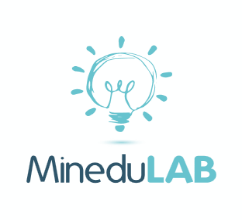 Diseña e implementa innovaciones de bajo costo, cuya evaluación experimental determina su efectividad antes de decidir su escalamiento a política pública.

Permite innovar y aprender a un costo muy bajo para el sector.
Evaluaciones de Impacto acompañadas de Evaluaciones de Diseño e Implementación de intervenciones en curso.

Permite entender por qué se producen los resultados (impactos) e introducir mejoras en la gestión.
Componente 1:Evaluaciones de intervenciones prioritarias
Características de las evaluaciones
Agenda de evaluaciones MINEDU 2015-2017
14 lideradas por la OSEE
10 lideradas por la OSEE
24 evaluaciones lideradas por la OSEE en 2 años
Se ha evaluado intervenciones que cuestan aproximadamente 2,034 millones de soles, lo que representa aproximadamente 27% del presupuesto ejecutado del MINEDU para el año 2016
[Speaker Notes: Se genera evidencia de nuevas intervenciones en su primer año de intervención
No incluye evaluaciones del MEF en las que OSEE es contraparte técnica]
Evaluaciones de impacto 2015-2017 (I)
Intervenciones que cuentan también con evaluación de diseño e implementación
Evaluaciones de impacto 2015-2017 (II)
Intervenciones que cuentan también con evaluación de diseño e implementación
Resumen
El MINEDU es el sector que más evalúa
Casi todas las intervenciones pedagógicas cuentan con una evaluación en 2015-2017
Intervenciones prioritarias cuentan con más de una evaluación de impacto (evaluaciones por cada año de intervención).
Al maximizar el uso de la data administrativa existente, las evaluaciones de impacto son rápidas y de muy bajo costo aunque limitadas para entender posibles mecanismos.
Al ser conducidas, necesariamente, con la participación del área que demanda la información se potencia el uso de la misma.
La evidencia generada se usa en la mejora de las intervenciones incluso antes de culminada la evaluación
La evidencia ha gatillado análisis de costo efectividad para guiar a asignación presupuestal
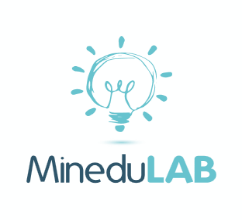 Componente 2: Laboratorio de innovación costo efectiva para la política educativa - MineduLAB
¿Qué es MineduLAB?
MineduLAB es un laboratorio de innovación costo-efectiva instalado en el MINEDU que permite aprender mediante el diseño, implementación y evaluación rigurosa de innovaciones de bajo costo a la política educativa maximizando el uso de data administrativa.
Las innovaciones priorizadas por el laboratorio se sustentan en principios de la economía del comportamiento.
Experiencias internacionales
Social and Behavioral Sciences Team (White House)

The Behavioral Initiative for Poverty Reduction and Equity y The Global Insights Initiative (World Bank)
EEUU
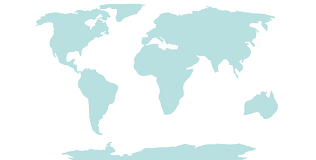 Behavioral Insights Team (BIT)
Reino Unido

Dunish Nudging Network 
Dinamarca
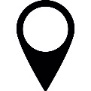 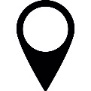 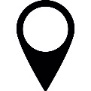 MineduLAB (Ministerio de Educación)
Perú
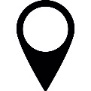 Department of Premier and Cabinet Behavioral Insights Unit
Australia
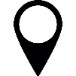 MineduLAB es el primer laboratorio en la región y la primera experiencia sectorial a nivel mundial.
[Speaker Notes: Experiencia internacional muestra cada vez más unidades dedicadas a implementar pequeños cambios en las políticas produciendo grandes impactos:
Behavioural Insights Team (BIT) en Reino Unido.
Social and Behavioral Sciences Team (White House) en EE.UU.
Department of Premier and Cabinet Behavioural Insights Unit en Australia.
Danish Nudging Network.
The Behavioral Initiatives for Poverty Reduction and Equity y The Global Insights Initiative del Banco Mundial.]
Características de las evaluaciones de MineduLAB
[Speaker Notes: 5 intervenciones priorizadas con información de evaluación de impacto y diseño e implementación]
Ciclo de innovación
Fuentes de ideas
Áreas implementadoras (Minedu)
Academia
Sector privado
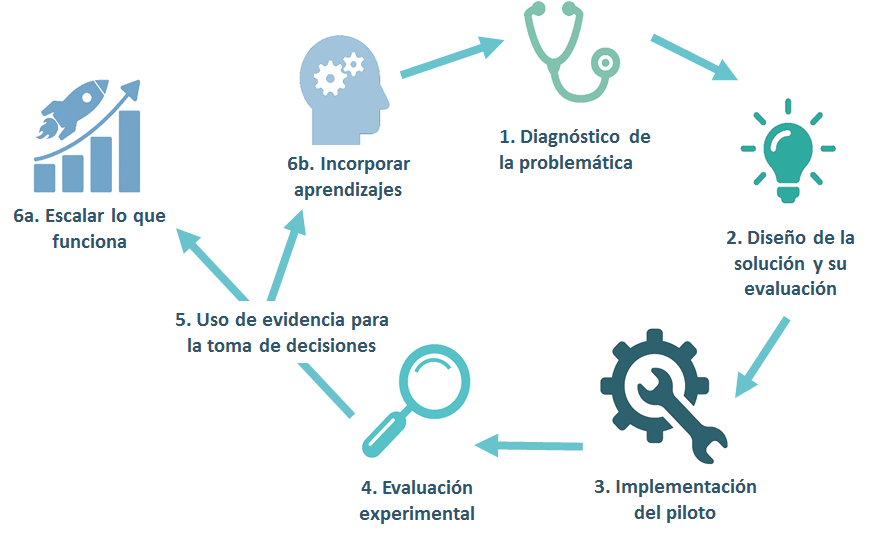 NO INTERRUMPE LA IMPLEMENTACIÓN DE LA POLÍTICA EDUCATIVA
Cartera de innovaciones
Innovaciones con resultados
Innovaciones con fase única:
Innovaciones con segunda fase:
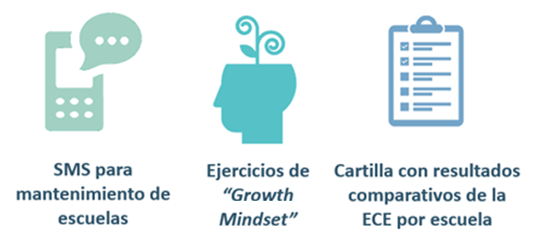 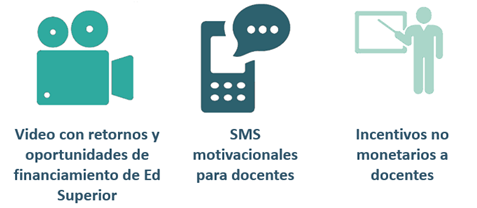 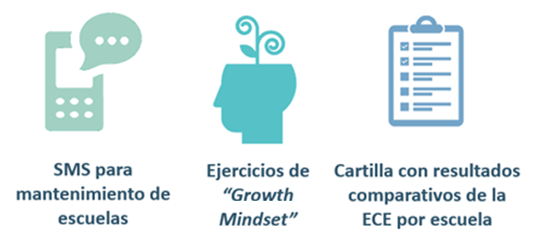 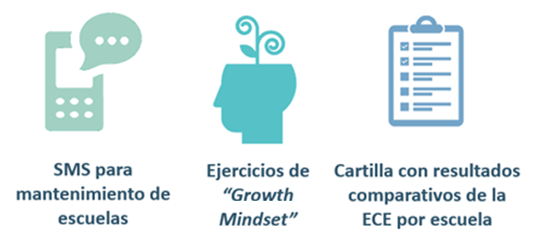 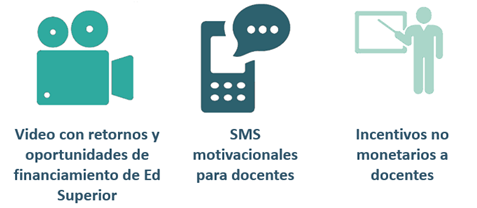 Docentes
Directores, docentes y padres
Estudiantes
Directores
Padres y estudiantes
Fase II: mayo 2017*
Fase II: julio 2017*
Fase II: mayo 2017*
Nota: El asterisco indica las fechas tentativas de la entrega de los resultados de la segunda fase.
Innovaciones en etapa de diseño
Innovaciones en etapa de evaluación
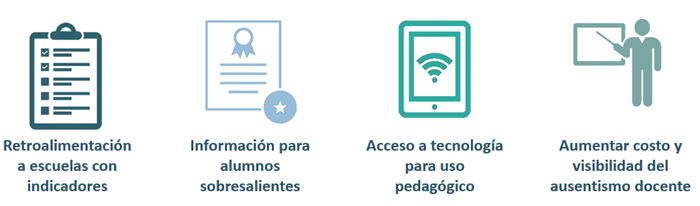 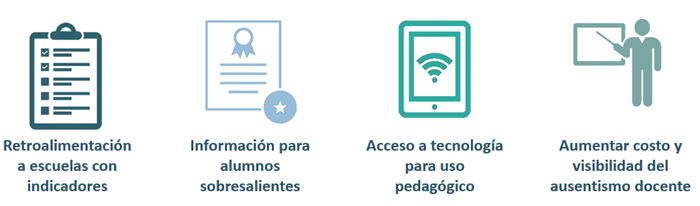 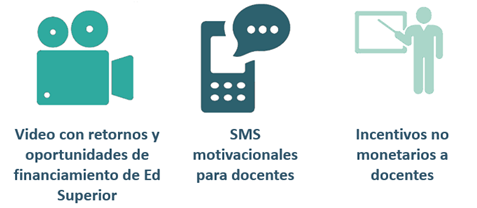 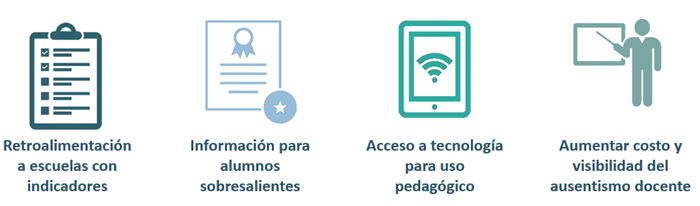 Actualmente: Tercera ventana de innovaciones
Padres y estudiantes
Docentes
Directores y docentes
Docentes
Ejemplo: ¡Expande tu Mente!
Evidencia: las teorías que un estudiante tiene sobre su propia inteligencia afecta la forma en que éste  responde a los retos académicos y personales.
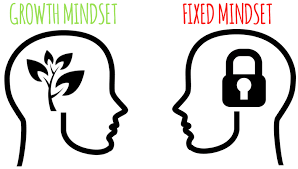 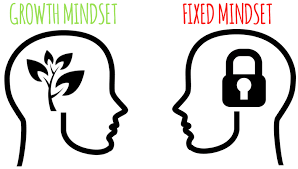 Estudios de la Dra. Carol Dweck distinguen dos teorías que los estudiantes tienen sobre su propia inteligencia:  
Los estudiantes con un growth mindset creen que pueden volverse más inteligentes. 
Los estudiantes con un fixed mindset creen que la inteligencia y las habilidades no cambian en el tiempo.
¡Expande tu Mente! – Fase 2015
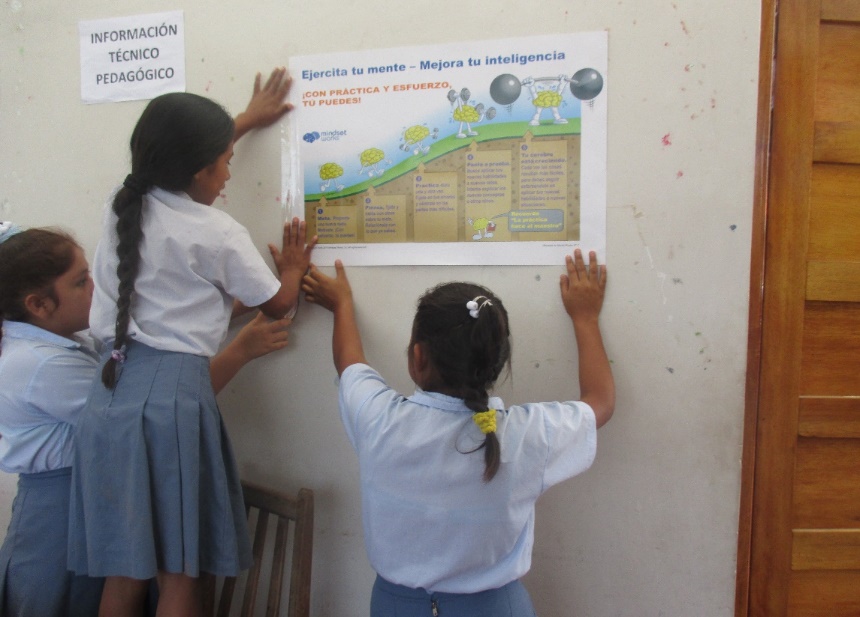 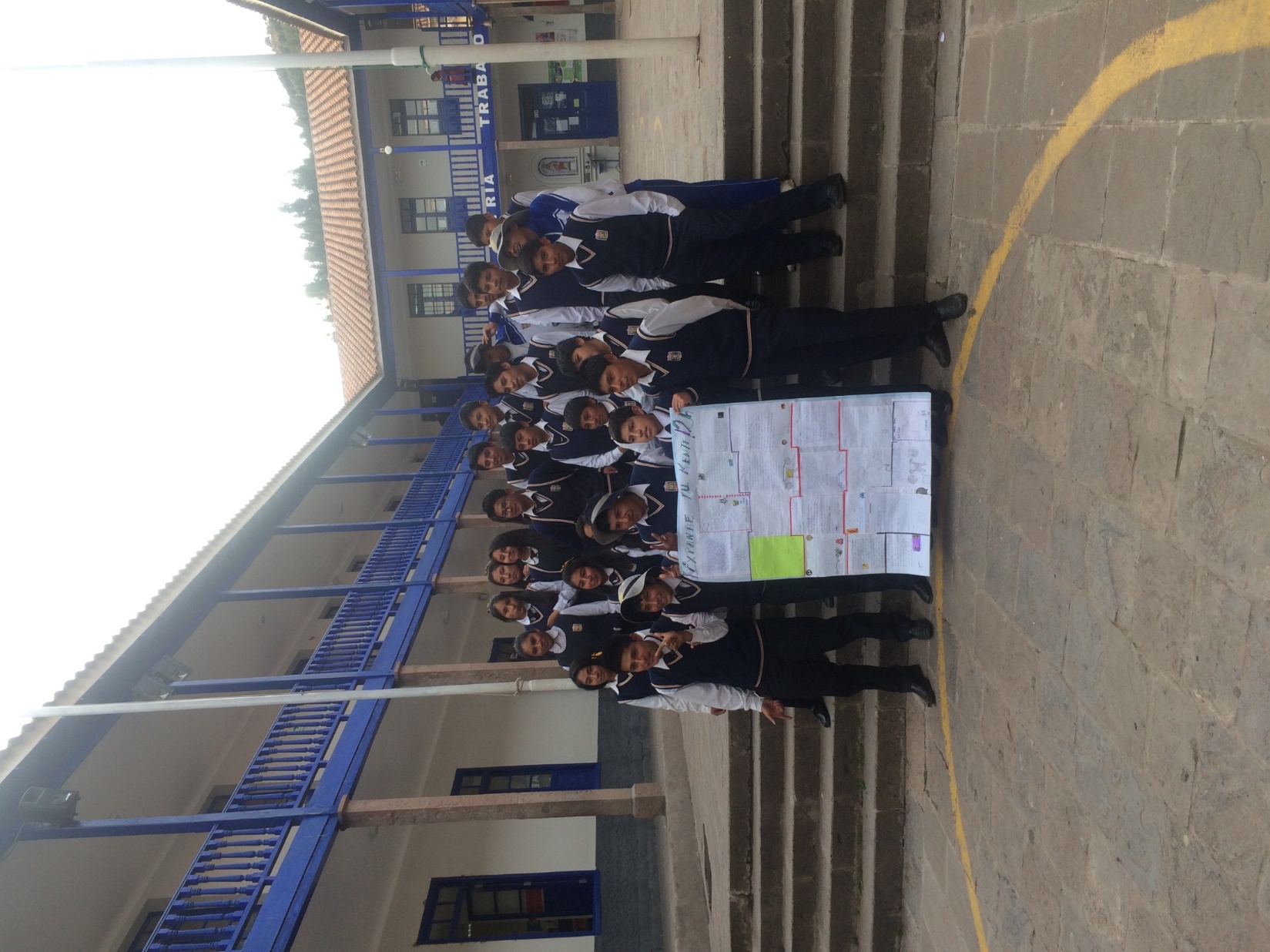 [Speaker Notes: Al 10% de significancia, también hubo impacto en Comprensión Lectora en la muestra No-Lima:
ITT: 0.09 d.e
LATE: 0.22 d.e]
¡Expande tu Mente! – Fase 2016
4 brazos de tratamiento
La intervención se expandió a casi 1,500 escuelas y 140 mil alumnos de I y II de secundaria.
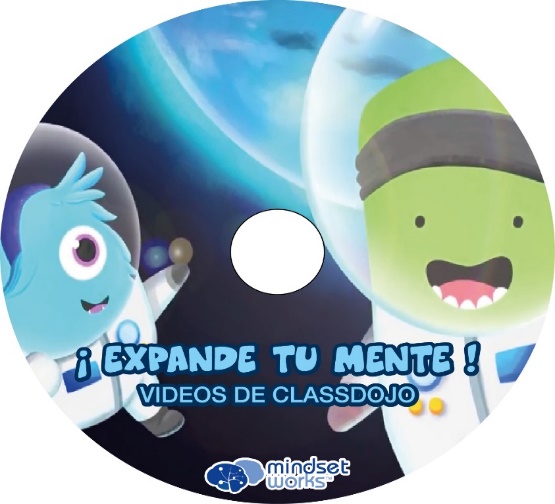 Nuevas preguntas por responder: 
¿Los efectos se potencian en escuelas JEC?
¿Una mayor intensidad de tratamiento incrementa el efecto?
¿Tratar a los estudiantes dos años seguidos aumenta el impacto?
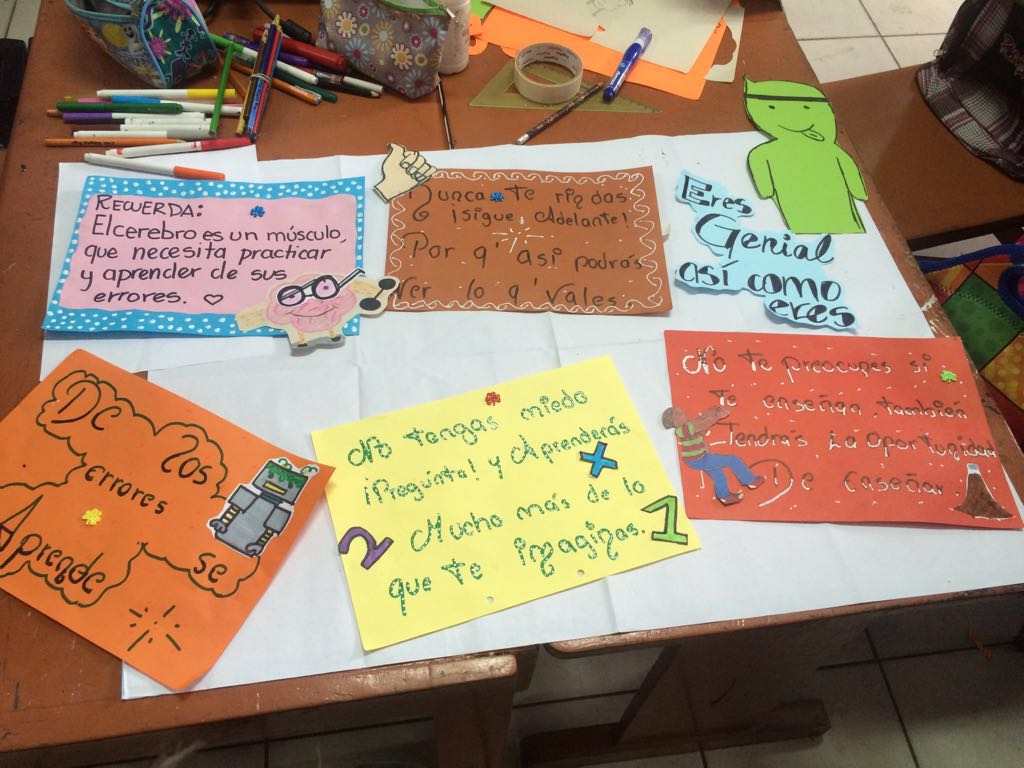 En algunos grupos de tratamiento, las sesiones están siendo complementadas con videos que explican los conceptos de ¡Expande tu Mente! de forma dinámica y divertida.
Se evaluarán los aprendizajes utilizando la ECE 2016 (resultados disponibles en junio 2017)
*Serie de videos: Un secreto sobre el cerebro, La magia de los errores, El increíble poder del “todavía”, y Mojo comprende todo
¿Qué hemos aprendido?
¡Gracias!